CEOS Cal/Val Portal
Philippe Goryl1, Paolo Castracane2, 
1) ESA ESRIN
2) RHEA c/o ESA ESRIN

WGCV#45 
15 - 29 July 2019 CSIRO, Perth, Australia
CEOS Cal/Val Portal
Table of Contents:

CEOS Cal/Val Portal overview – the current portal
Why a new portal?
The New CEOS Cal/Val Portal
Conclusions
Outreach of CEOS WGCV
Outreach of CEOS working group CalVal (WGCV) is divided in two websites:
Hosted by NASA
Contains mainly current activities, objectives, organizational, and other content-related matter
Hosted by ESA
Include mainly technical content, tools, data access and literature.
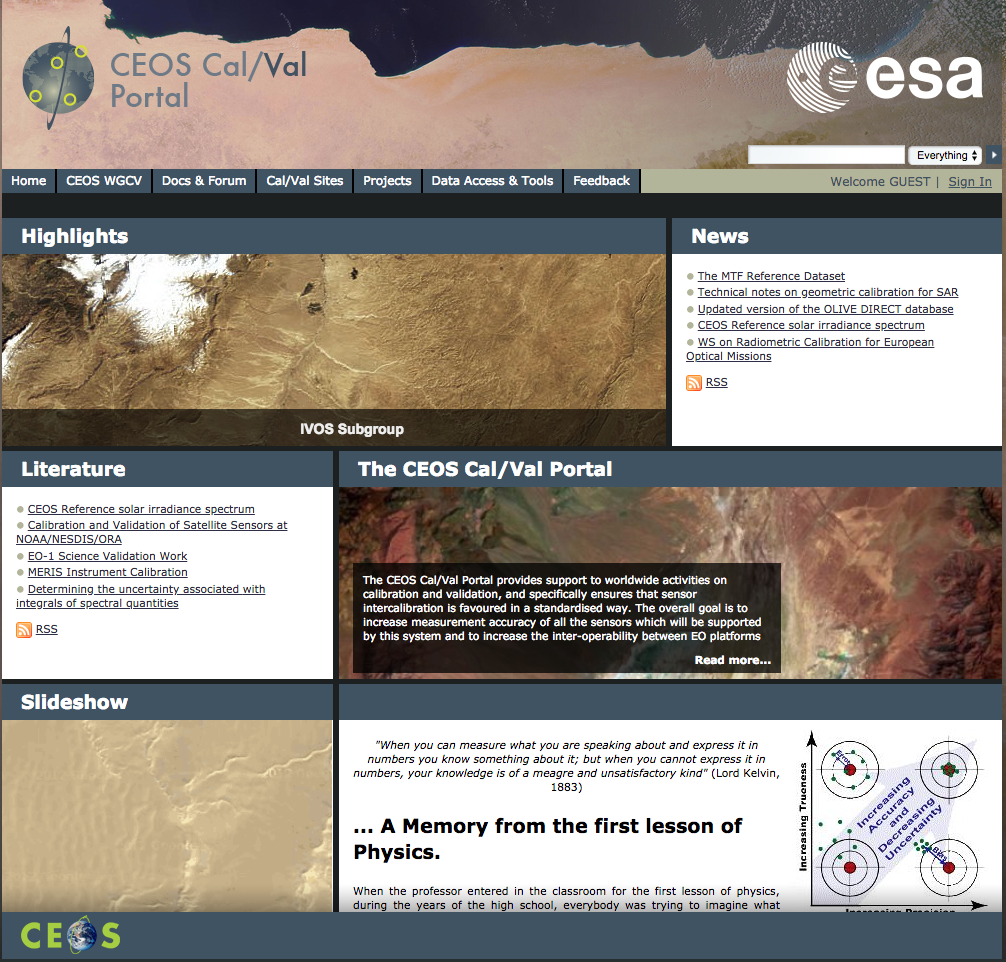 CEOS Cal/Val Portal Overview
The CEOS Cal/Val portal is a web portal hosted by ESA and made available to the CEOS WGCV community as a reference point to share, store, publish Cal/Val related data and information.

The Portal is technically managed by Brockmann Consult GmbH

Two years contract for Maintenance and Evolution
Why a new CEOS Cal/Val Portal?
The aim of the portal is:

To be a window through the WGCV worldwide activities.
To support the user community in Cal/Val tasks, providing access to relevant materials, 
      documentation, tools and services.
To promote sharing of information: members are encouraged to actively contribute with 
      documents, materials, publications, links etc.     
To support communication and collaboration, providing room for news, announcements, 
      workshops, conferences and meetings.
To acts as an effective enabler to encourage interactions between and within organisations 
      and project teams.
Web reshaping led by access simplification, upgrade of materials, new features.
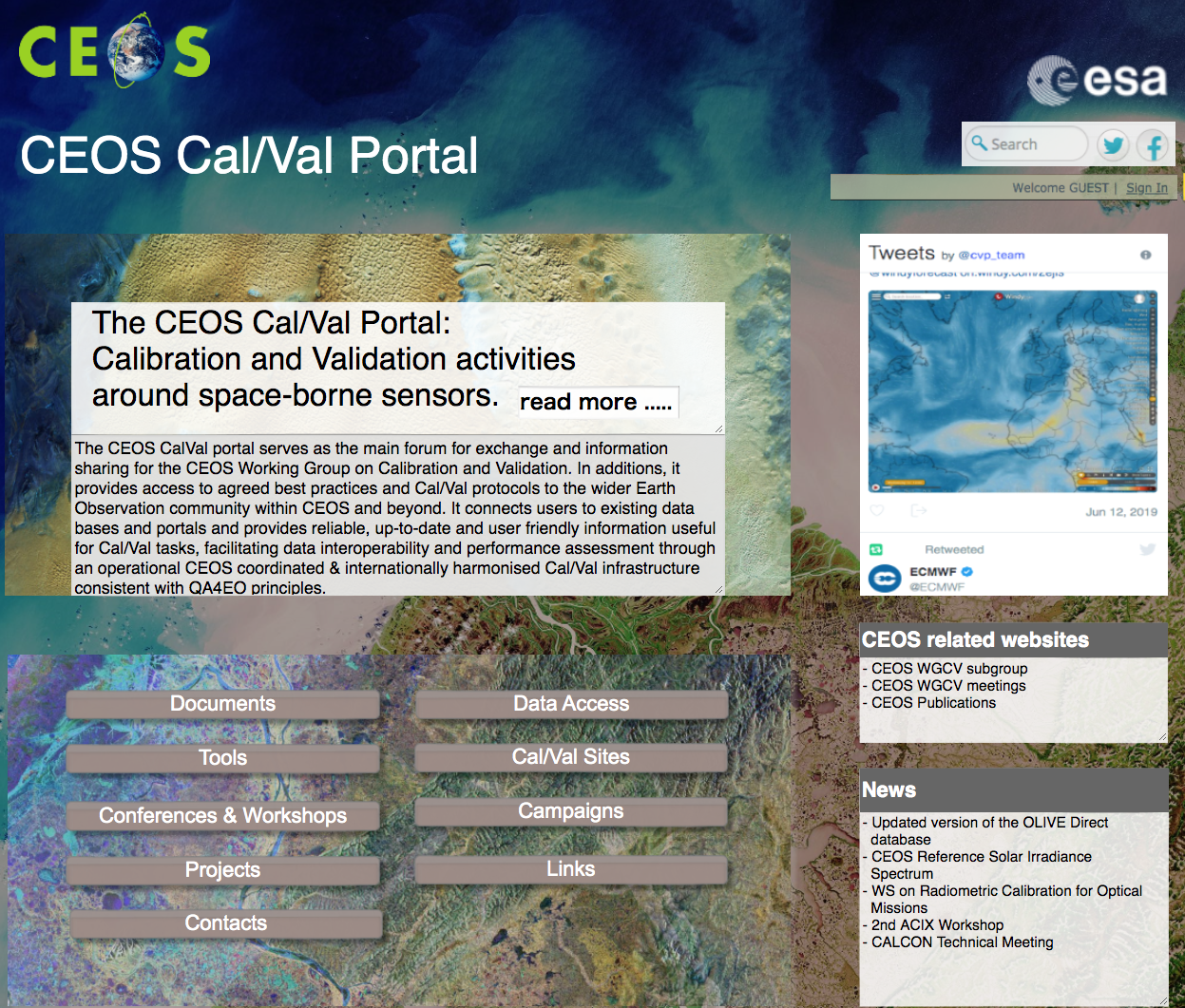 The newCEOS Cal/Val PortalHome Page
Mission Statement and “read-more” 
Buttons Menu to access main pages
Hidden navigation menu
Twitter Iframe
News panel
Forum – post titles placeholder
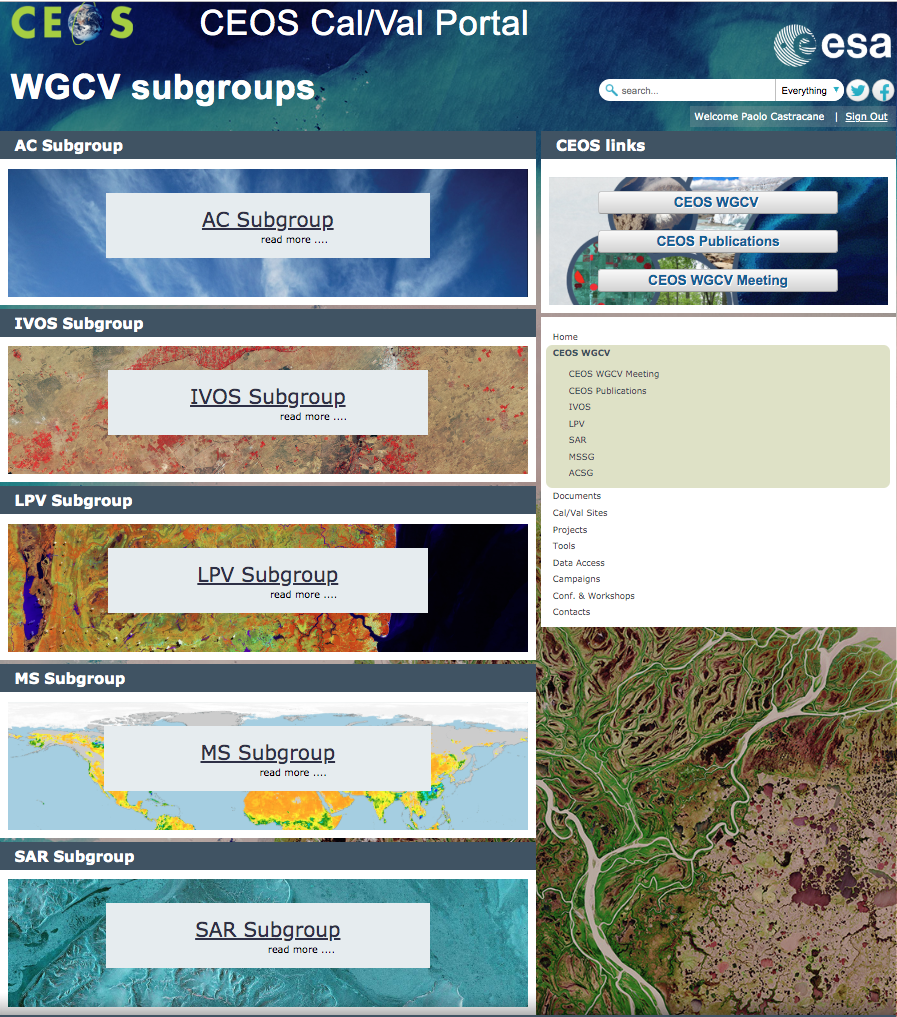 The newCEOS Cal/Val PortalWGCV subgroups
The CEOS WGCV page.
It includes: 

All Subgroups: info, relevant materials etc.
CEOS WGCV, Publications and Meetings links
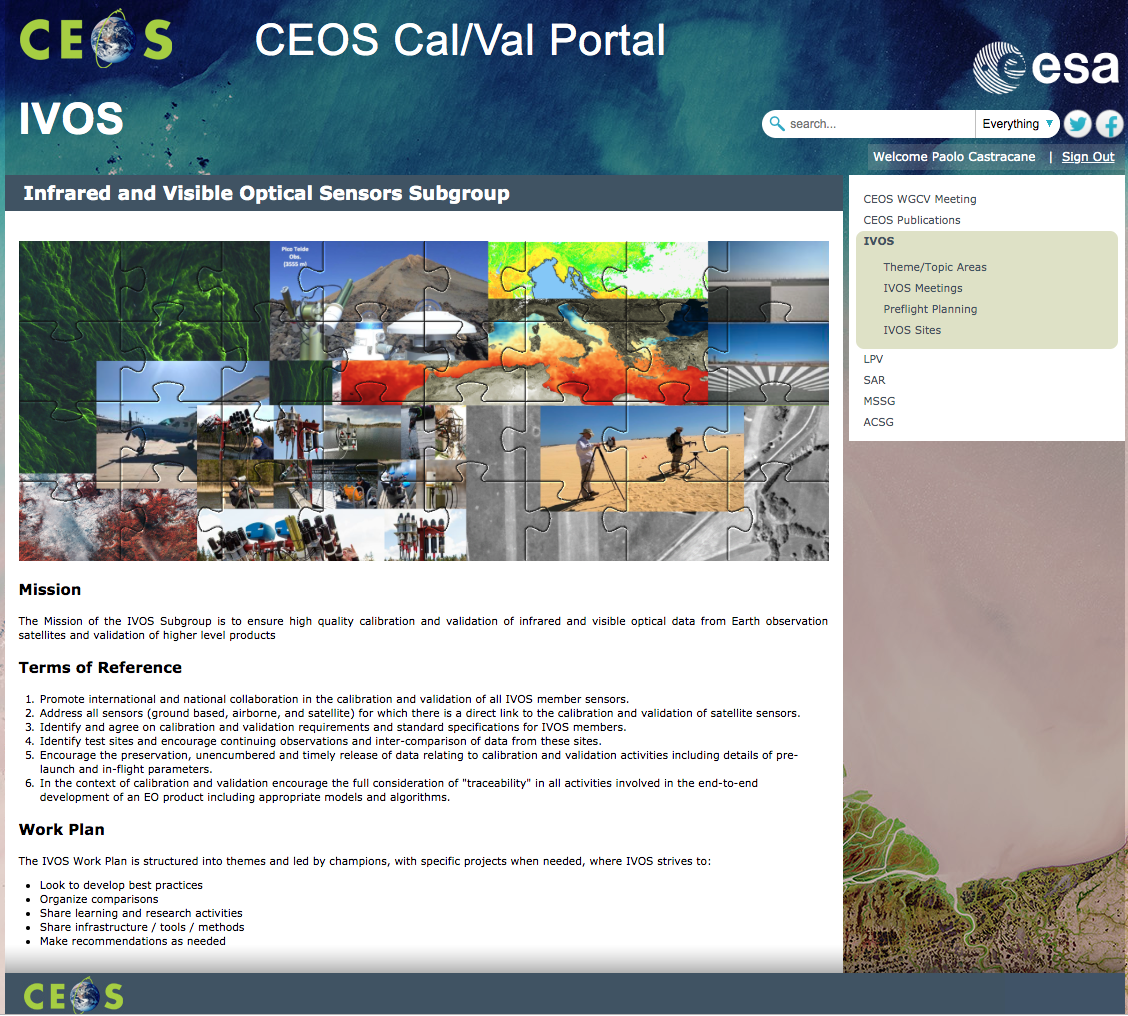 The newCEOS Cal/Val PortalIVOS subgroup
The IVOS Subgroup page includes: 

Theme/Topic Areas: Land Surface Reflectance, Ocean Colour, Surface Temperature, Geo-Spatial Image quality; Solar Irradiance Spectrum, Sensor Intercomparison, Vicarious Calibration.   
IVOS Meetings (with presentations)
Preflight Planning
IVOS Sites
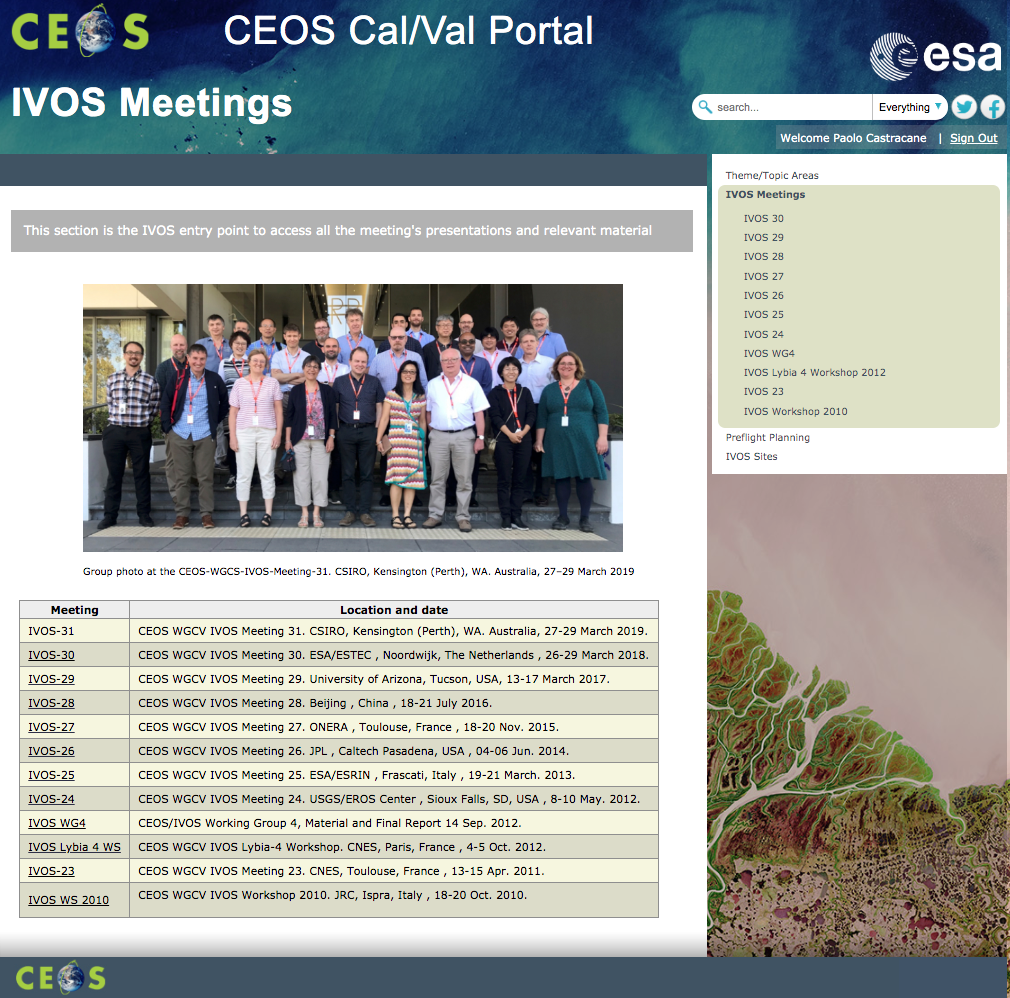 The newCEOS Cal/Val PortalIVOS subgroup: Meetings
Repository of all the IVOS Meetings presentations from 2010 to 2019
The new CEOS Cal/Val PortalSAR subgroup
Roadmap to transfer the SAR subgroup website (http://sarcv.ceos.org/)
to the Cal/Val Portal
Past Proceedings
An introductory page for each past workshop, transferring of the presentations to the Cal/Val Portal.
Discussion
this section can be maintained including a dedicated blog within 
the Cal/Val Portal
Targets DB
It will be maintained including conversion of polygons to KML format
Registration and members
SAR subgroup members can be registered on the Cal/Val Portal, 
The subgroup chair will have rights/privilege to handle memberships 
and add/change content on the dedicated page for SAR Subgroup
Workshops
The new dedicated web content shall be used for notices and for the user registration of new workshops. Next Workshop will be on November 2019
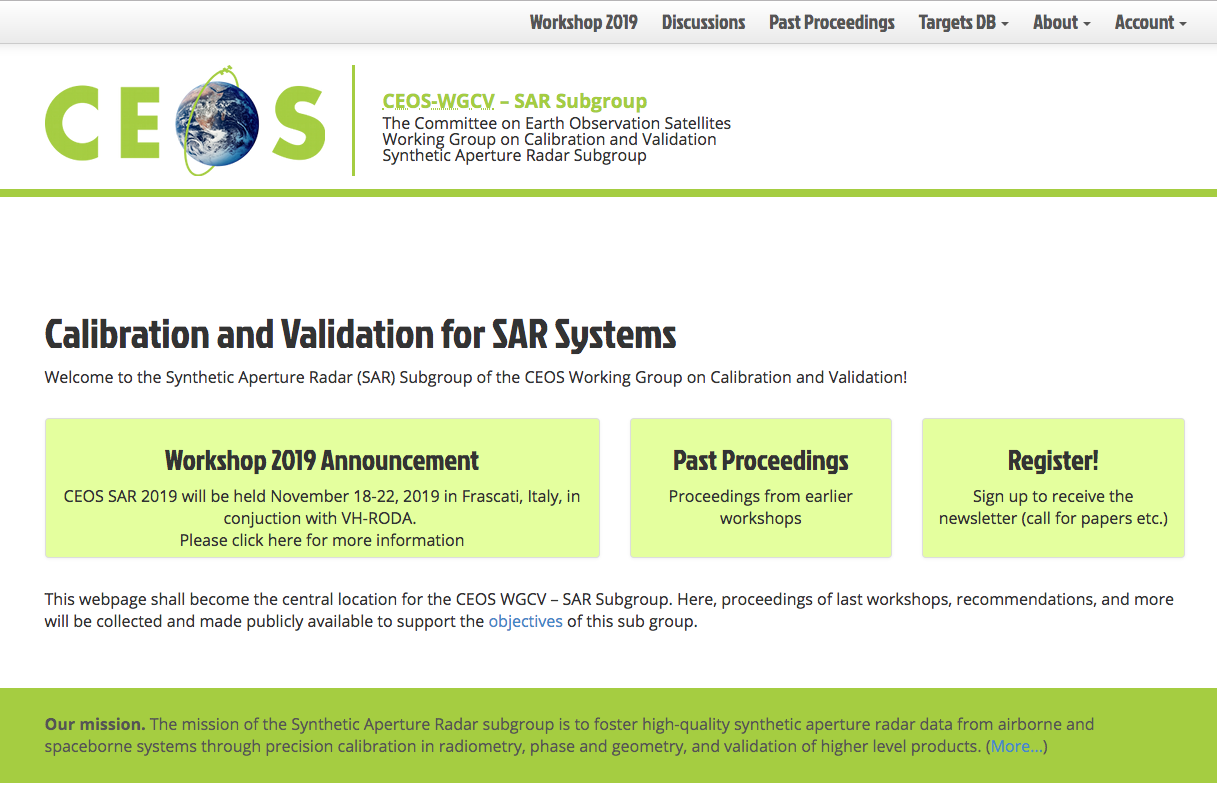 The newCEOS Cal/Val PortalDocuments
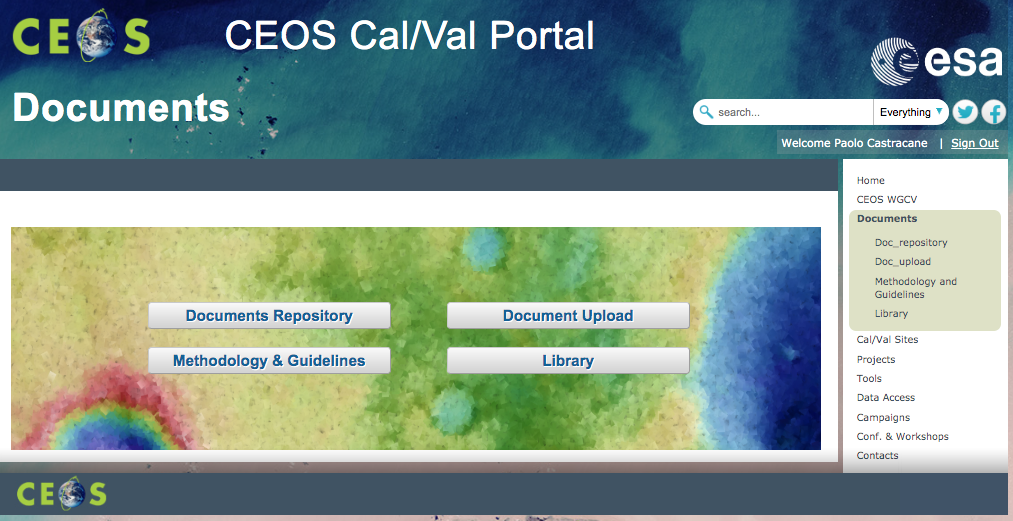 Document repository
     for query, download and 
     upload documents 	

Methodology & Guidelines

Library
     to collect relevant links to        
     the latest publications
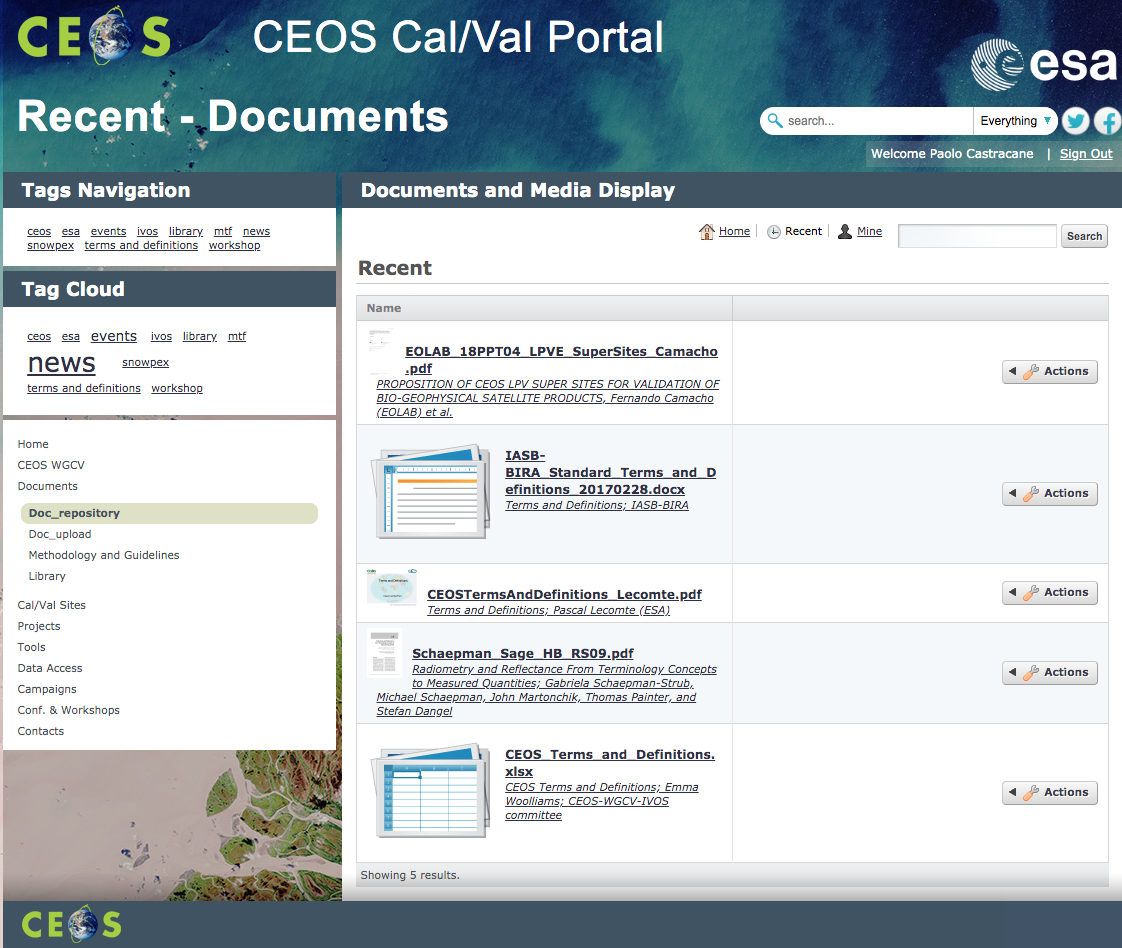 The newCEOS Cal/Val PortalDocuments
Document repository
Query: search an tags
overview and download
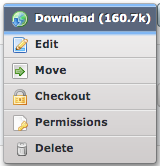 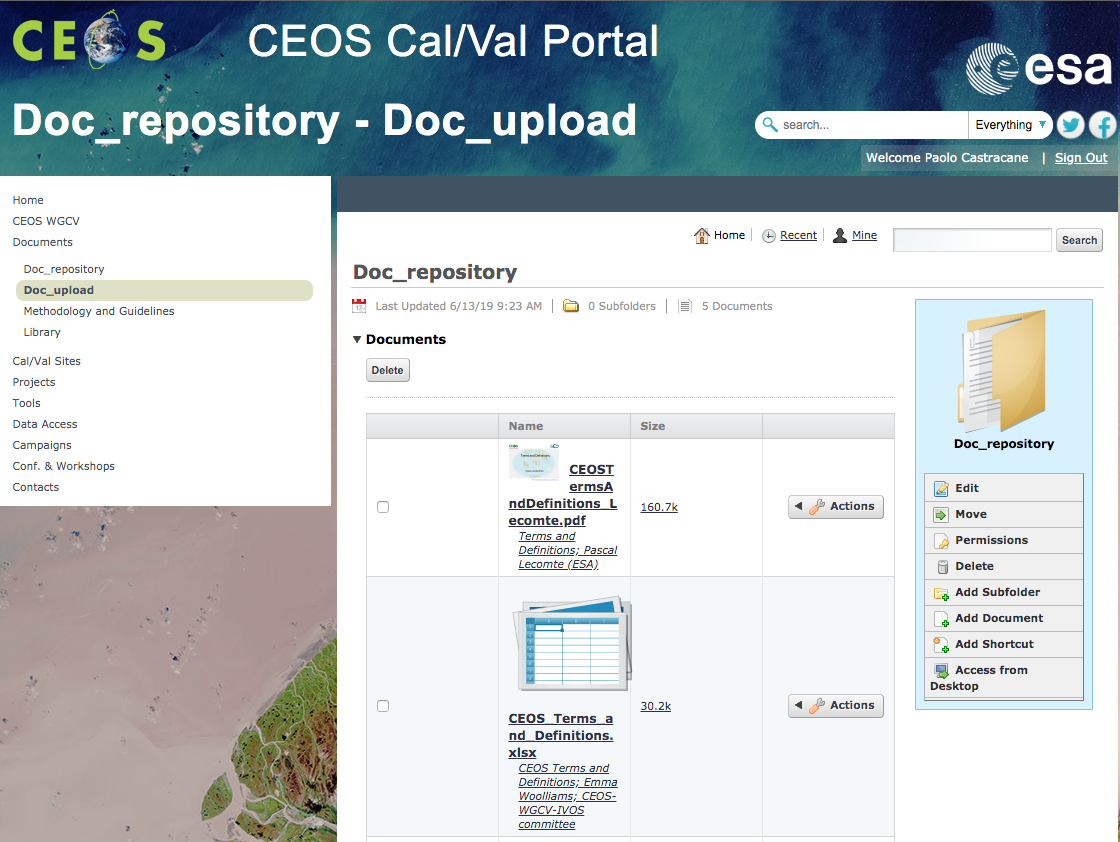 The newCEOS Cal/Val PortalDocuments
Document uplaod
Add document
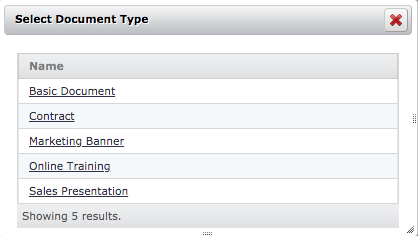 The newCEOS Cal/Val PortalDocuments
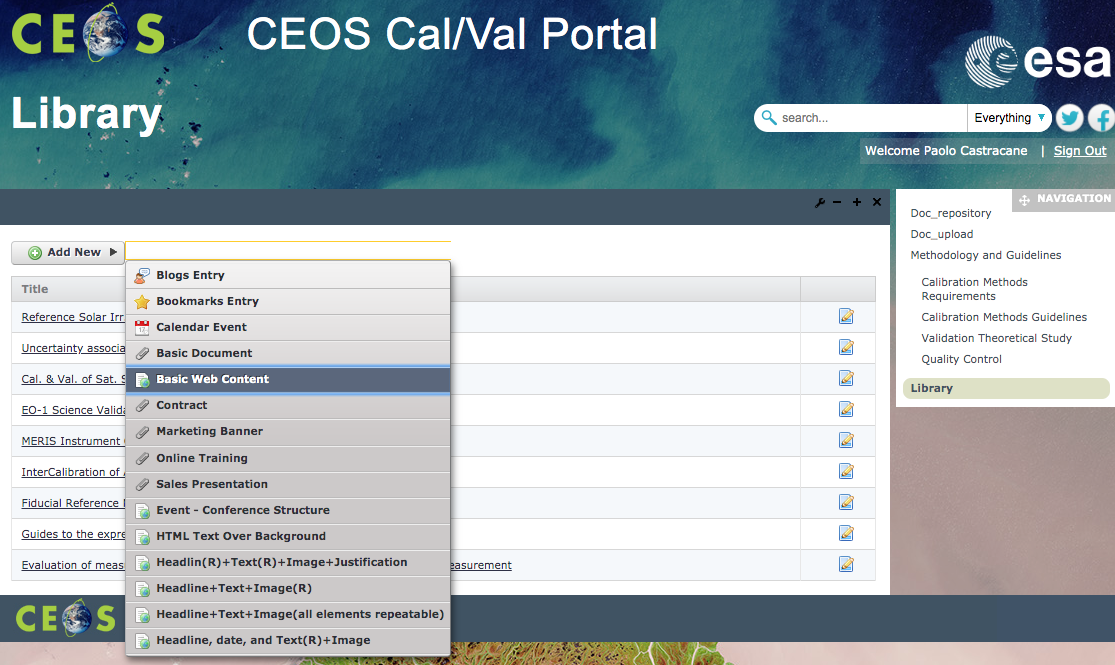 In “Library” users are allowed to include contents: e.g. links to the latest publications or references.
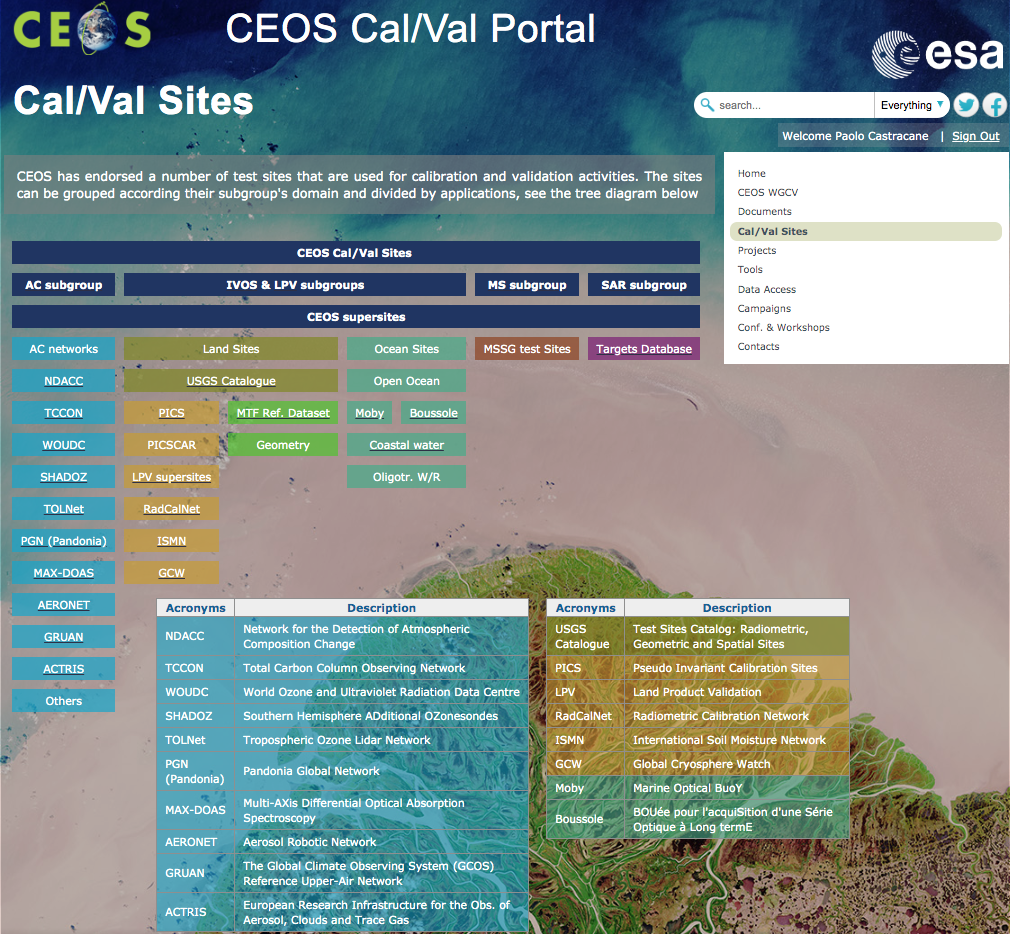 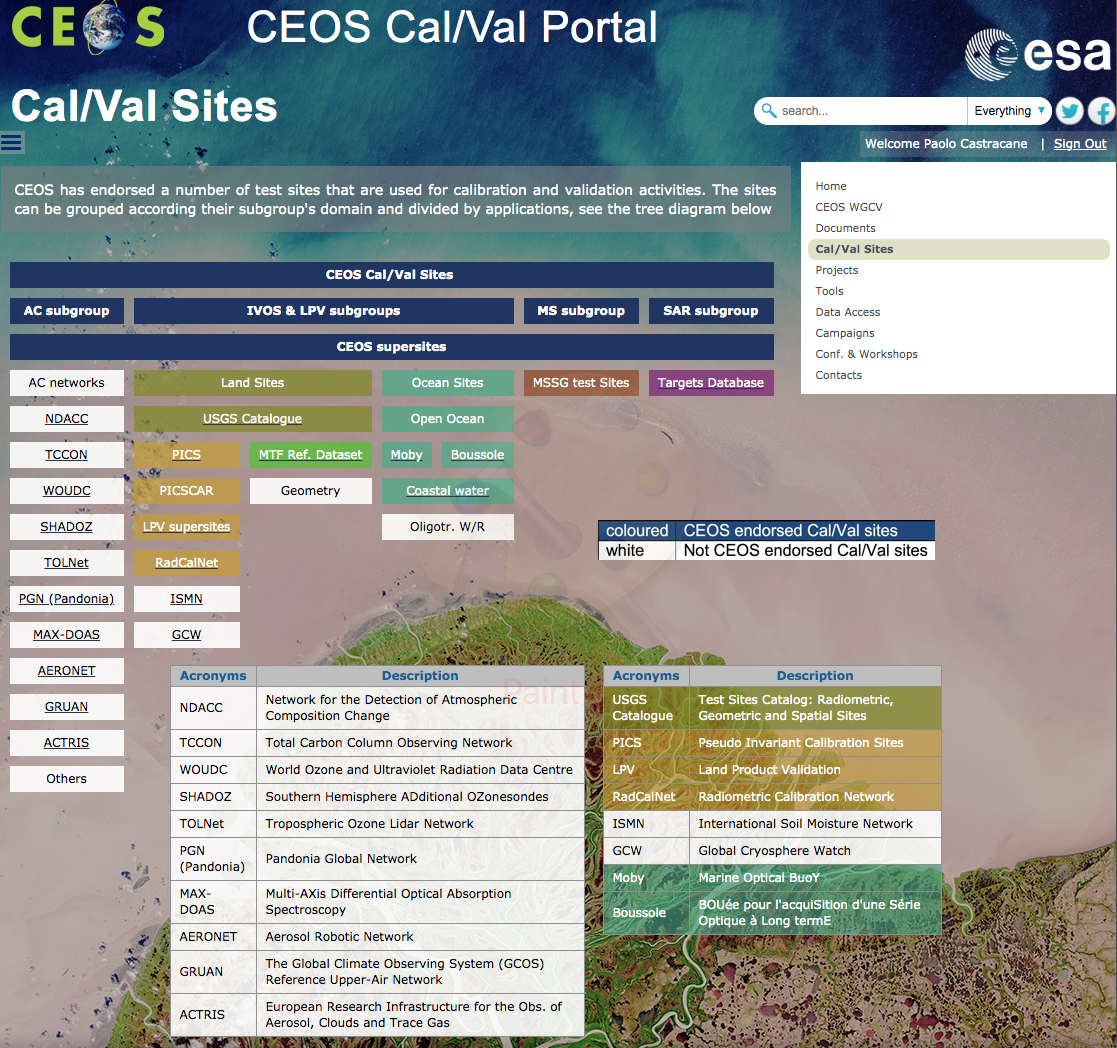 The newCEOS Cal/Val PortalCal/Val Sites
The Cal/Val sites page aims to host the references of the CEOS endorsed test sites and networks according to subgroup’s domain
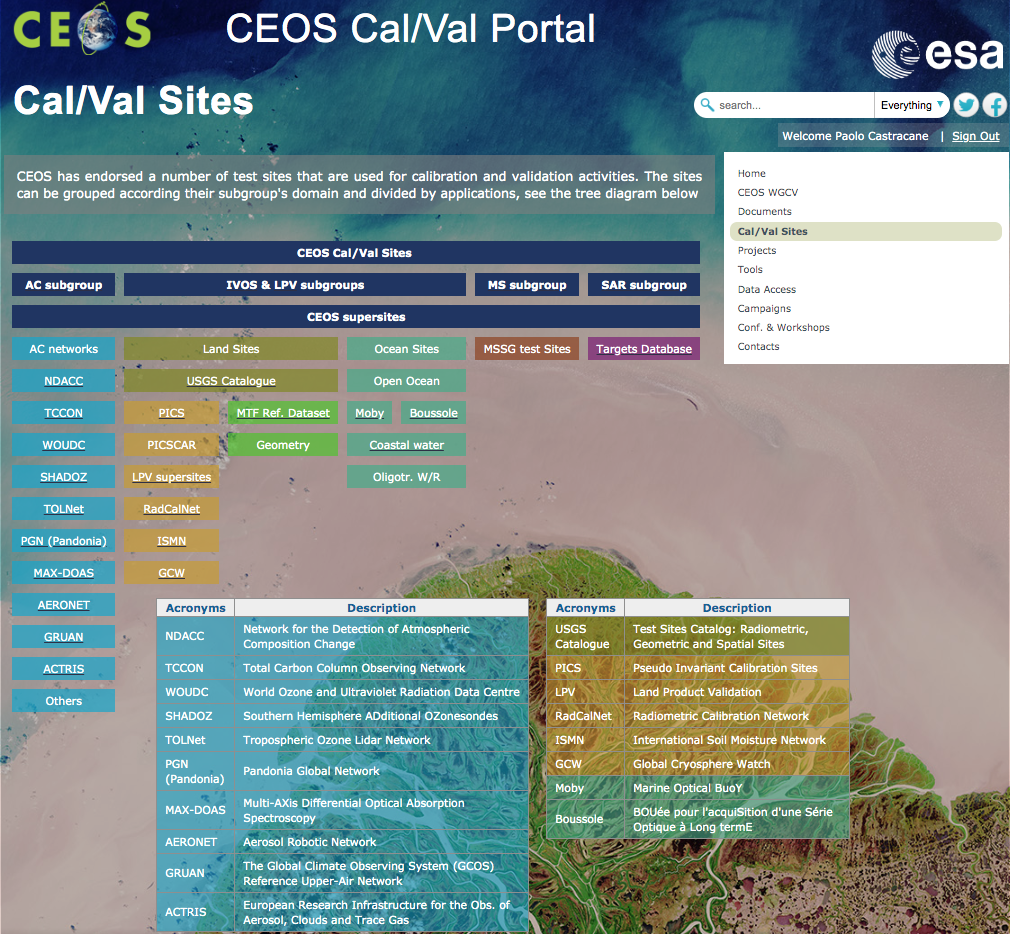 The newCEOS Cal/Val PortalCal/Val Sites
The Cal/Val sites page aims to host the references of the CEOS endorsed test sites and networks according to subgroup’s domain
The newCEOS Cal/Val PortalProjects and Campaigns pages
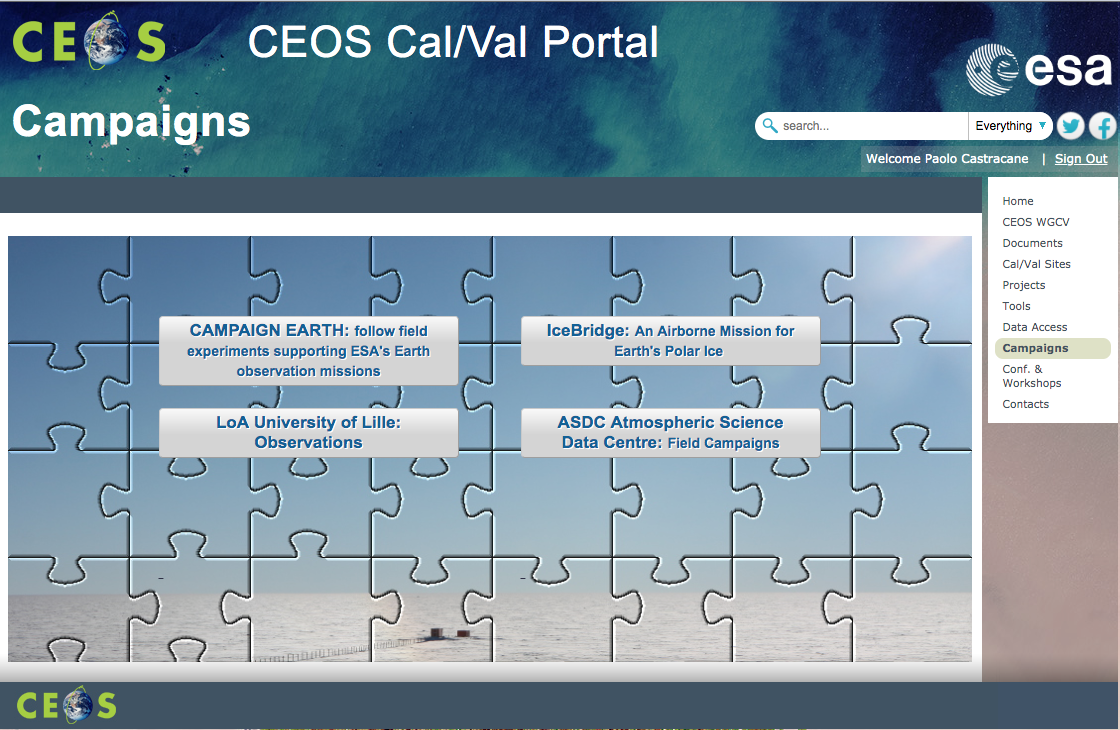 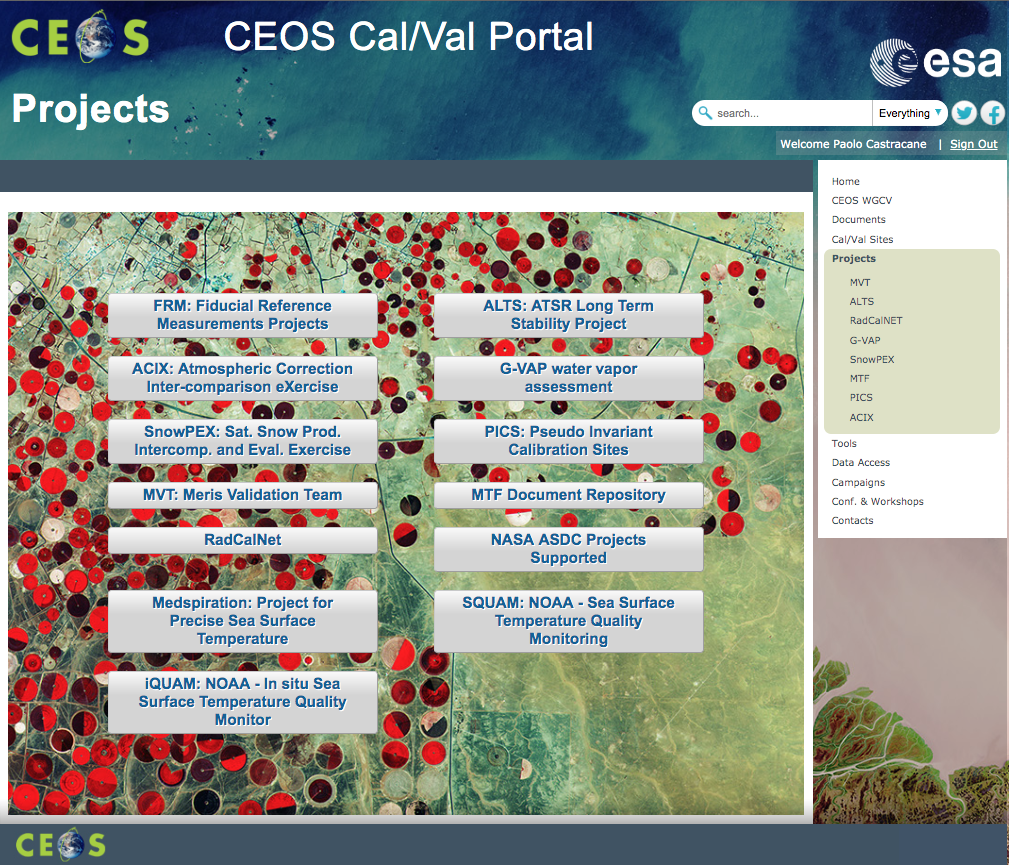 Projects and Campaigns pages includes relevant activities:

Fiducial Reference Measurement (FRM) projects

PICS, MTF and ACIX are maintained, links
 
Campaign page: relevant links
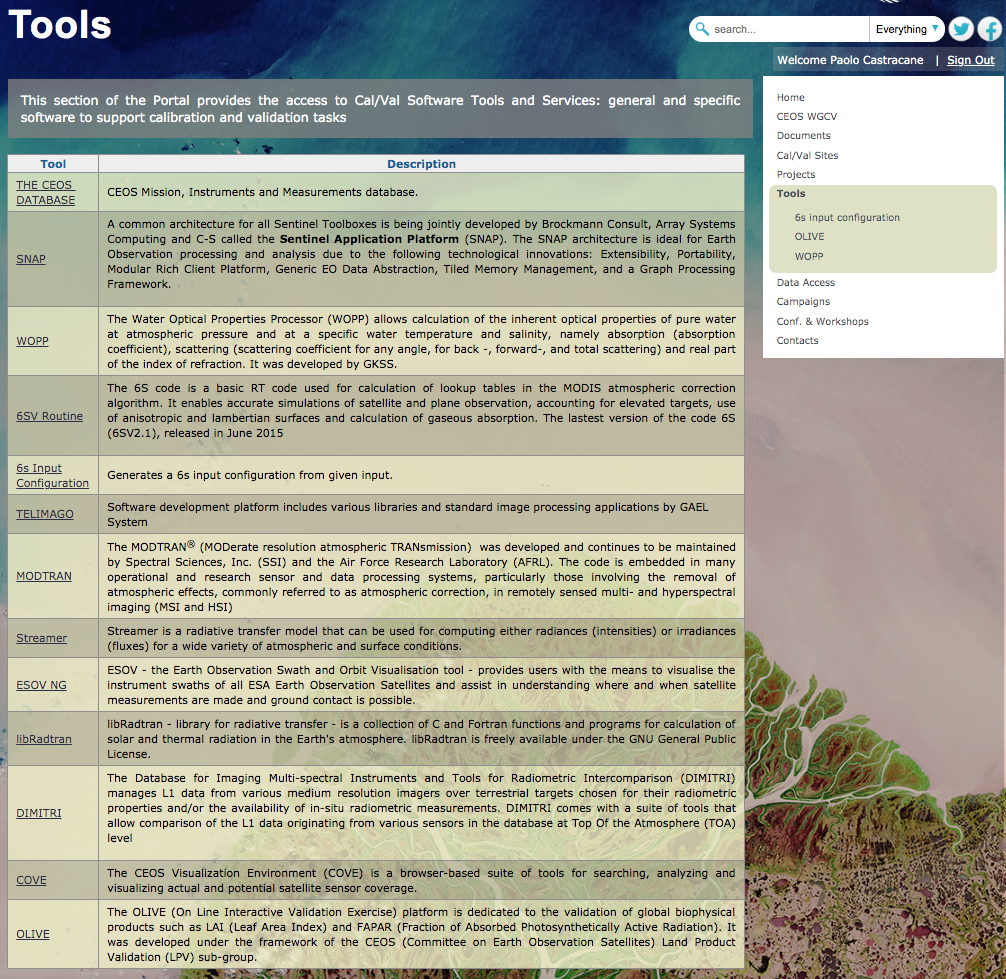 The newCEOS Cal/Val PortalTools and Data Access pages
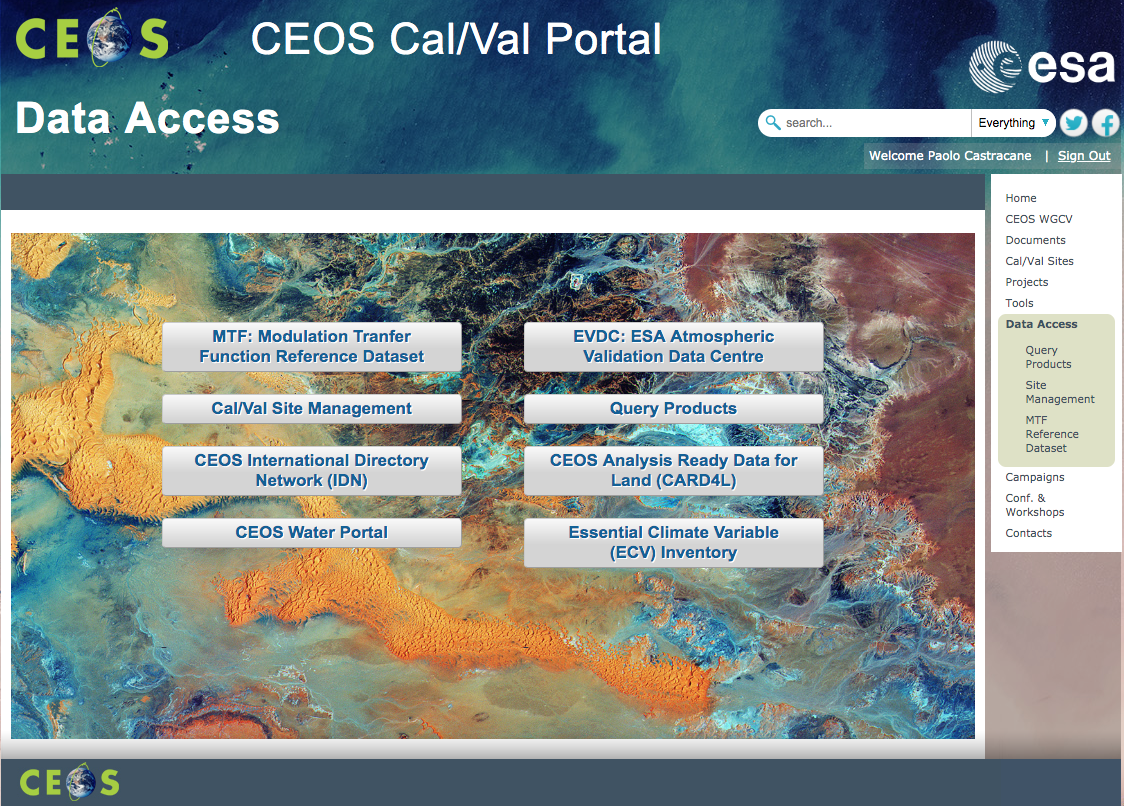 Data Access is dedicated to the significant Cal/Val data providers. 

The page “Tools” hosts: OLIVE, WAPP and include several links with the possibility to include new ones.
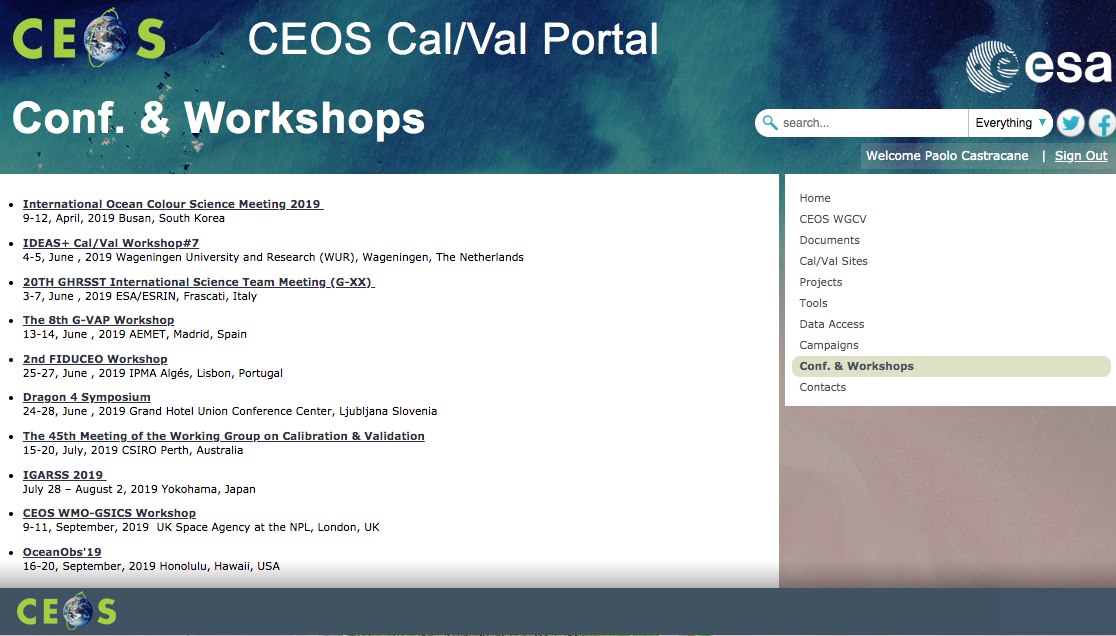 The newCEOS Cal/Val PortalConf. & Workshops, Links
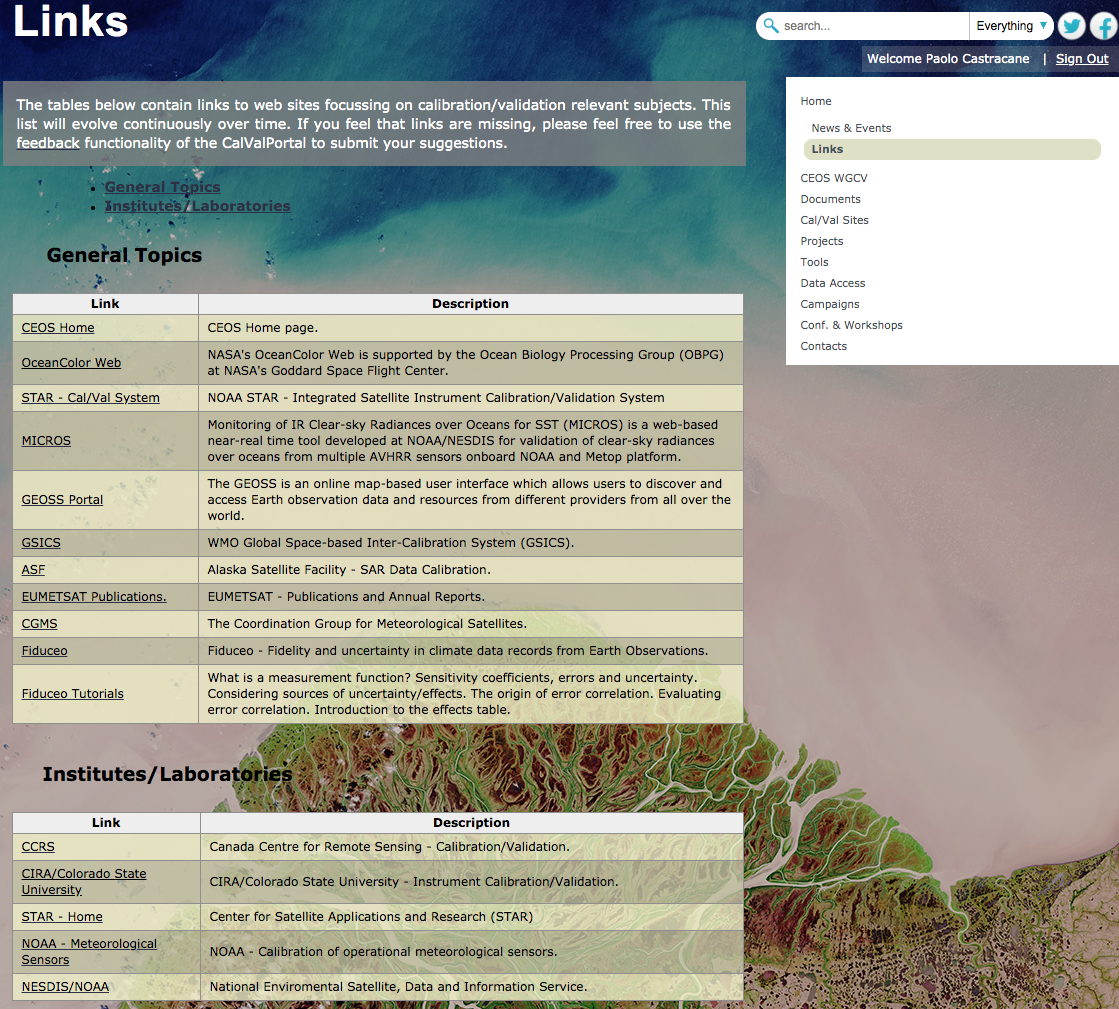 Conferences & Workshops provides a time ordered list for the relevant events with links to the official websites for conferences and workshops. 

The Links page will offers a substantial list of relevant links subdivided by topics.

Contacts will include information on the web administrators for general and technical issues.
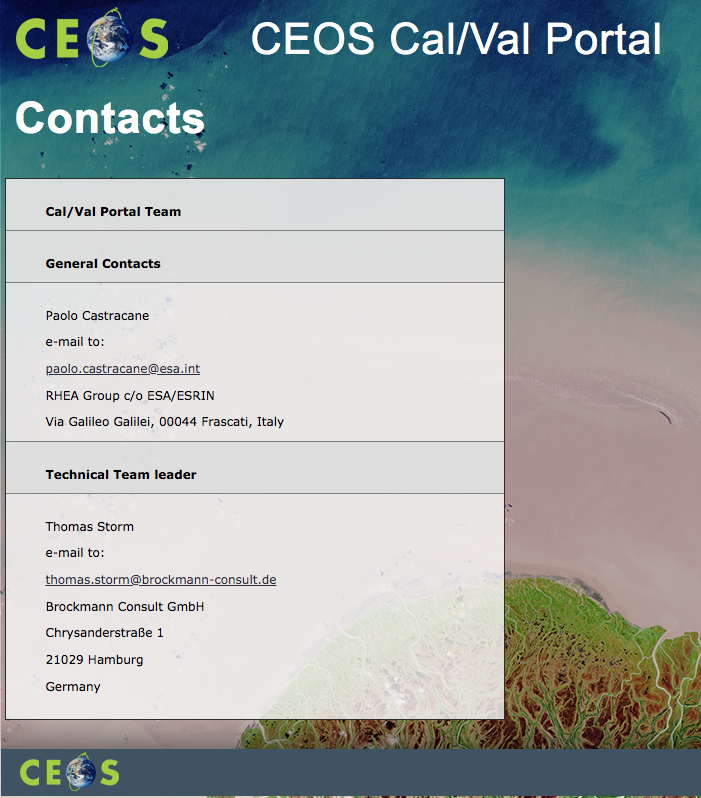 Conclusions
A new CEOS Cal/Val portal is proposed – it is currently password protected and available. 
General comments from the CEOS WGCV community is welcome
Further feedback from Subgroup Chair is expected
The portal is conceptually dynamic, it will evolve according to the users needs and proposals.
The signed-in users are allowed to directly upload documents and materials that can by fully public or shared within defined groups and sub-groups.